Megvalósító: Nyíregyházi EgyetemPályázati azonosító szám: EFOP-3.2.14-17-2017-00004
nyEw way – Az angol nyelvoktatás megújítása a nyíregyházi egyetemmelCÍMŰ PROJEKT



SZAKMAI   nyitókonferencia

2018. FEBRUÁR 23.
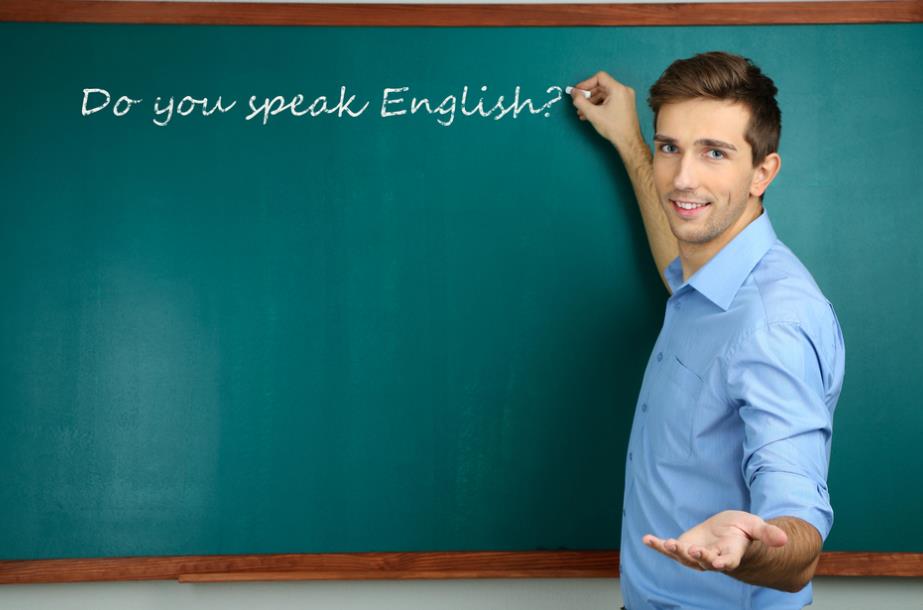 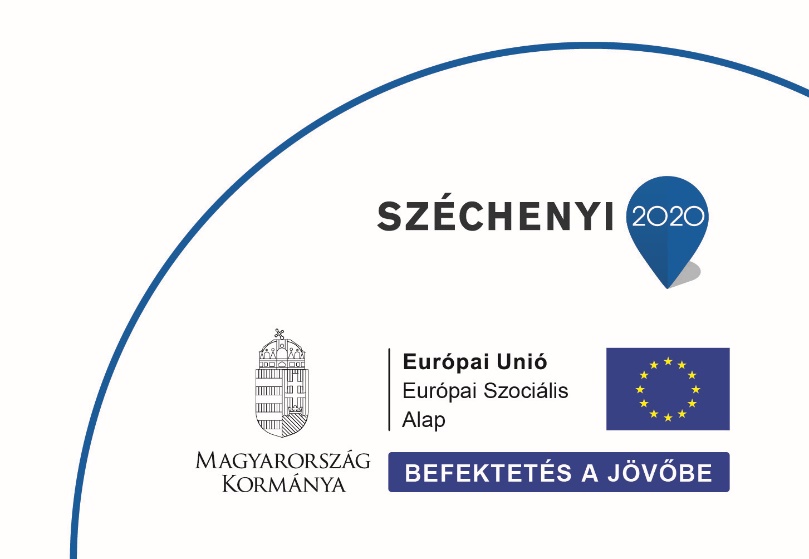 Megvalósító: Nyíregyházi Egyetem
Pályázati azonosító szám: EFOP-3.2.14-17-2017-00004
EFOP -3.2.14-2017-00004NyEW WAY – AZ ANGOL NYELVOKTATÁS MEGÚJÍTÁSA A NYÍREGYHÁZI EGYETEMMEL
A program a középiskolákban tanuló diákok angol nyelvi tudásának 
kiegészítését és fejlesztését segíti
 különböző szinteken (A1, A2, B1, B2)
 nem formális keretek között.
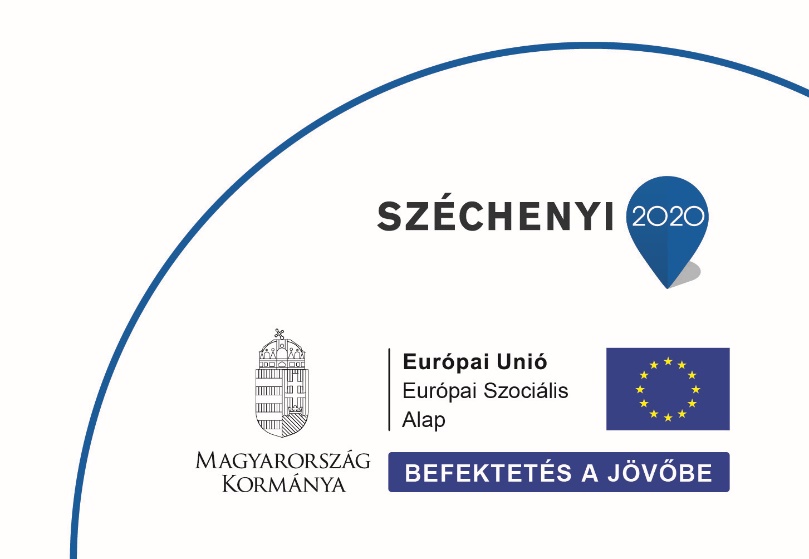 EFOP -3.2.14-2017-00004NyEW WAY – AZ ANGOL NYELVOKTATÁS MEGÚJÍTÁSA A NYÍREGYHÁZI EGYETEMMEL
A projektben résztvevő iskolák :

MSzC Déri Miksa Szakgimnáziuma, Szakközépiskolája és Kollégiuma, 
                                                              Mátészalka
MSzC Gépészeti Szakgimnáziuma és Kollégiuma, Mátészalka
 MSzC Bethlen Gábor Szakgimnáziuma   
           Szakközépiskolája és Kollégiuma  Nyírbátor
Esze Tamás Gimnázium, Mátészalka
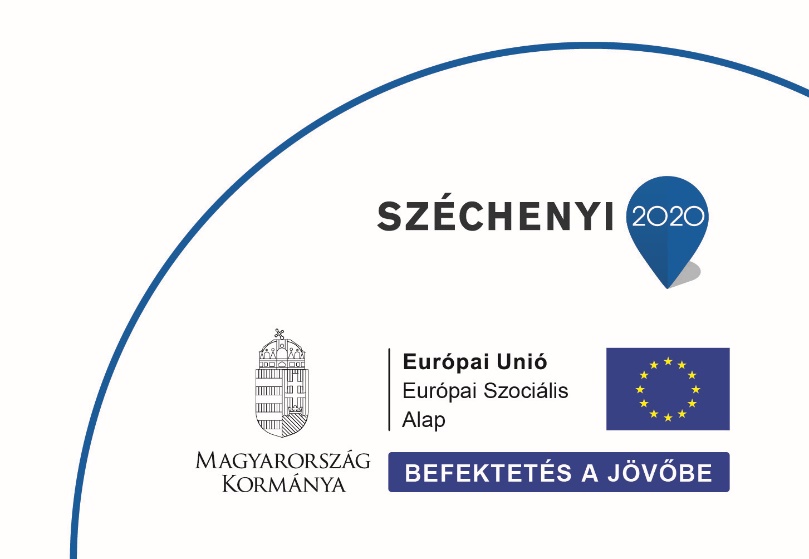 EFOP -3.2.14-2017-00004NyEW WAY – AZ ANGOL NYELVOKTATÁS MEGÚJÍTÁSA A NYÍREGYHÁZI EGYETEMMEL
Nyíregyháza
A projektben résztvevő iskolák
Művészeti Gimnázium, Nyíregyháza

Szent Miklós Görögkatolikus Óvoda, Általános Iskola és Gimnázium,  
                                          Nyíregyháza
Vasvári Pál Gimnázium, Nyíregyháza

Arany János Gimnázium Általános Iskola és Kollégium, Nyíregyháza
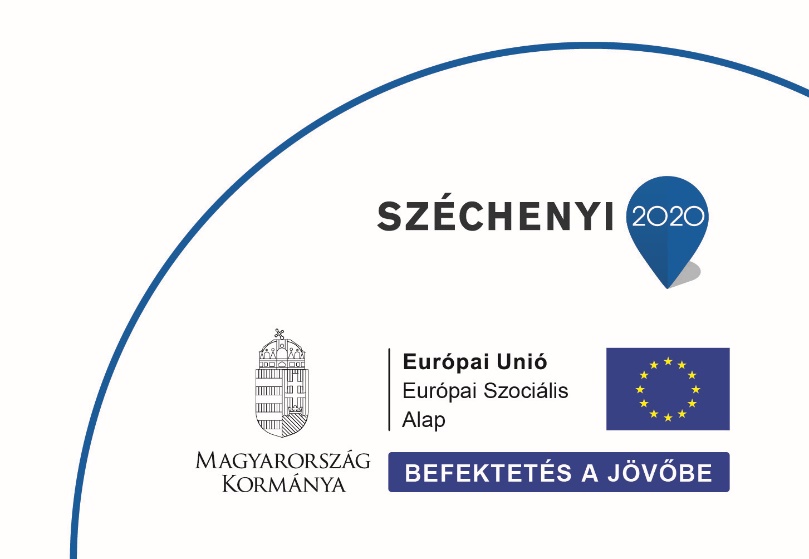 EFOP -3.2.14-2017-00004NyEW WAY – AZ ANGOL NYELVOKTATÁS MEGÚJÍTÁSA A NYÍREGYHÁZI EGYETEMMEL
A projektben résztvevő iskolák:

Móricz Zsigmond Gimnázium, Ibrány
Váci Mihály Gimnázium, Tiszavasvári

Az tanárok munkáját iskolánként egy-egy koordinátor segíti.
koordinátor centrum
koordinátori hálózat
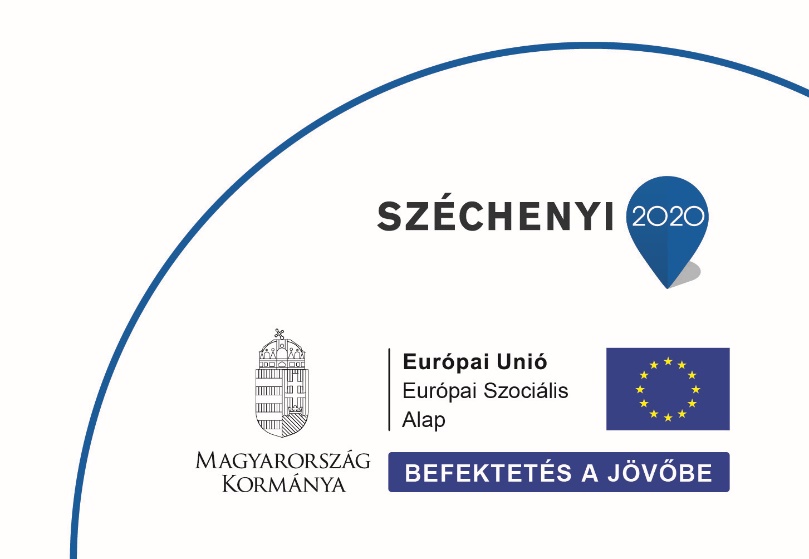 EFOP -3.2.14-2017-00004NyEW WAY – AZ ANGOL NYELVOKTATÁS MEGÚJÍTÁSA A NYÍREGYHÁZI EGYETEMMEL
Iskolánként 4 tanulói csoport, csoportonként 15 fő
                      különböző szinteken (A1, A2, B1, B2), rugalmasan!

Heti óraszám: 2 óra (120 perc) / csoport 
Heti óraszám egy tanár számára: 4 óra/hét  (2 csoport)
Iskolánként: 8 óra/hét
Félév időtartalma: 12 hét = 96 óra/félév/iskola
Tanítás összidőtartama: 4 félév
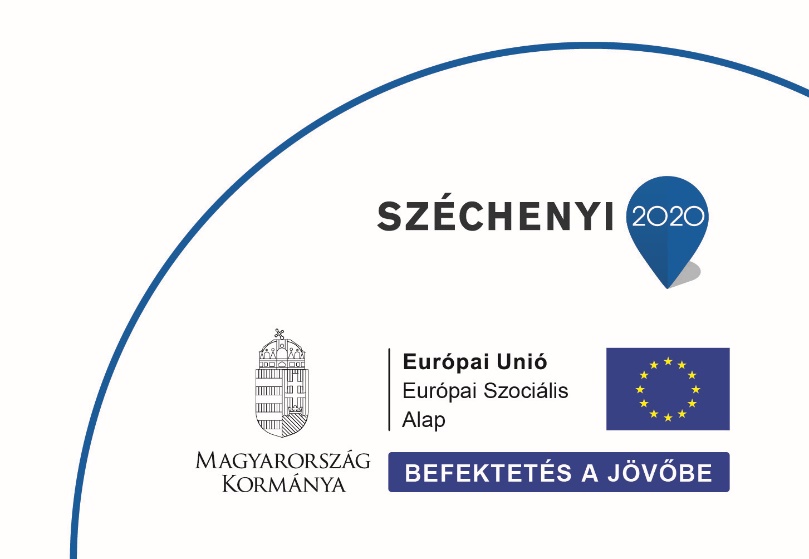 EFOP -3.2.14-2017-00004NyEW WAY – AZ ANGOL NYELVOKTATÁS MEGÚJÍTÁSA A NYÍREGYHÁZI EGYETEMMEL
A tudás fejlesztését
új  tartalmak és innovatív módszerek szolgálják.

Új tartalmak kidolgozása: 24 segédanyag (30 oldal+kulcs)
A1 szinten 6 anyag
A2 szinten 6 anyag
B1 szinten 6 anyag
B2 szinten 6 anyag
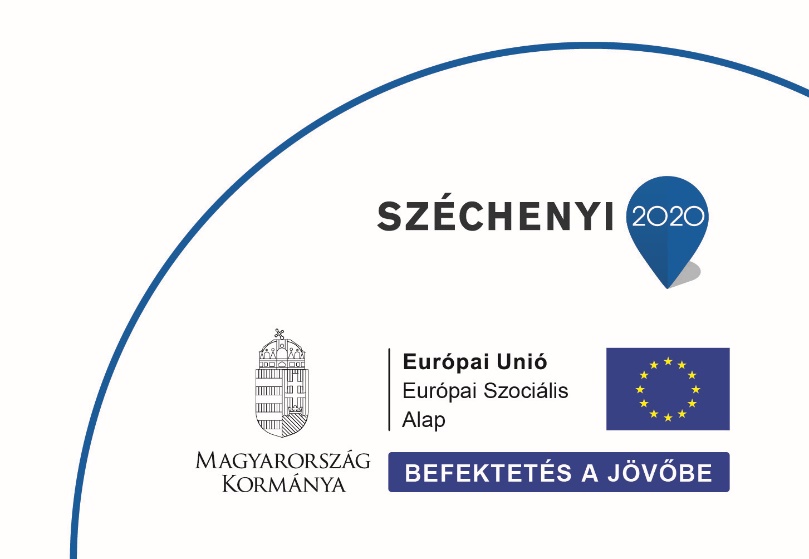 EFOP -3.2.14-2017-00004NyEW WAY – AZ ANGOL NYELVOKTATÁS MEGÚJÍTÁSA A NYÍREGYHÁZI EGYETEMMEL
Innovatív módszerek: 
          
6 műhelymegbeszélés (workshop)  2018 február és július között
a résztvevő tanároknak

Résztvevő tanárok:
10 iskola 22 angoltanára
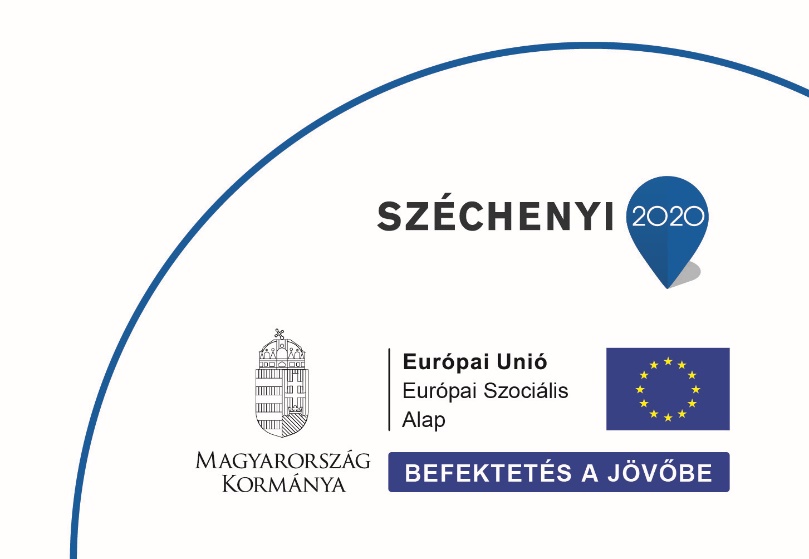 EFOP -3.2.14-2017-00004NyEW WAY – AZ ANGOL NYELVOKTATÁS MEGÚJÍTÁSA A NYÍREGYHÁZI EGYETEMMEL
A közoktatás és a felsőoktatás kapcsolata

A tanórán kívüli foglalkozásokba bevont egyetemi hallgatók (tanárjelöltek) 
kiválasztásának feltételei és szempontjai
feladatai (óratervek, beszámoló)
anyagi ösztönzése
közösségi pedagógiai gyakorlatként történő
                                         elismerése
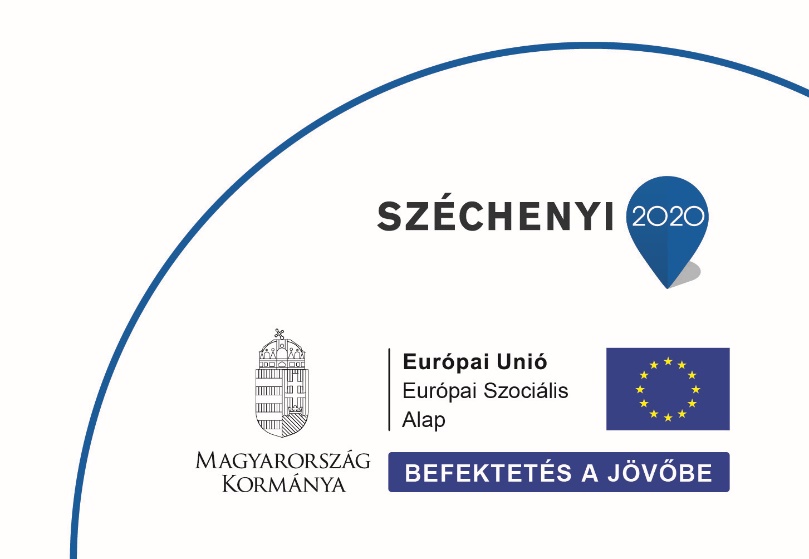 EFOP -3.2.14-2017-00004NyEW WAY – AZ ANGOL NYELVOKTATÁS MEGÚJÍTÁSA A NYÍREGYHÁZI EGYETEMMEL
A projekt számszerűsített indikátorai:
A képzésben résztvevő diákok száma: 1650 fő 
A képzésben résztvevő iskolák száma: (10 iskola, 22 tanár)
Kidolgozott tananyagok száma: 24 
Tanulmányi kirándulások (2 alkalommal 40 fő)
Próbanyelvvizsgák
Eszközbeszerzések
Könyvtárgyarapítás
A projekt időtartama: 3 év (2017 -2020)
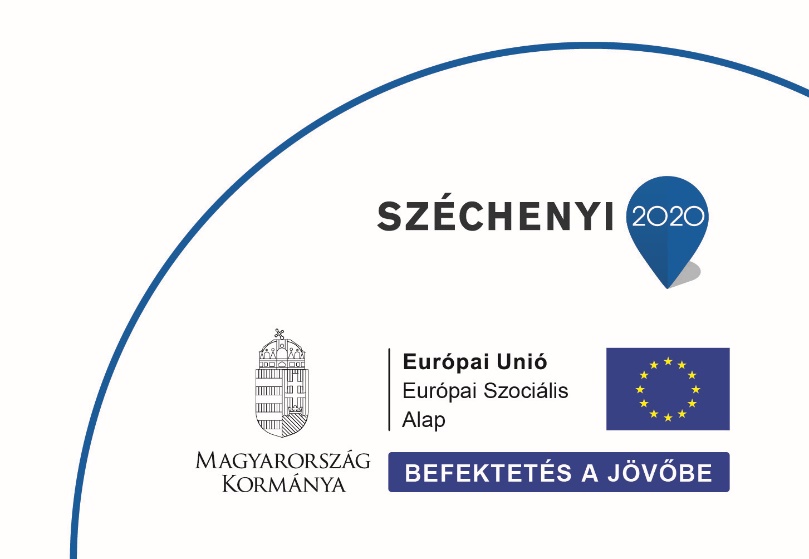 EFOP -3.2.14-2017-00004NyEW WAY – AZ ANGOL NYELVOKTATÁS MEGÚJÍTÁSA A NYÍREGYHÁZI EGYETEMMEL
Innovatív módszerek
Új tanári szerep
Aktuális tartalmak
Optimális tanulási környezet
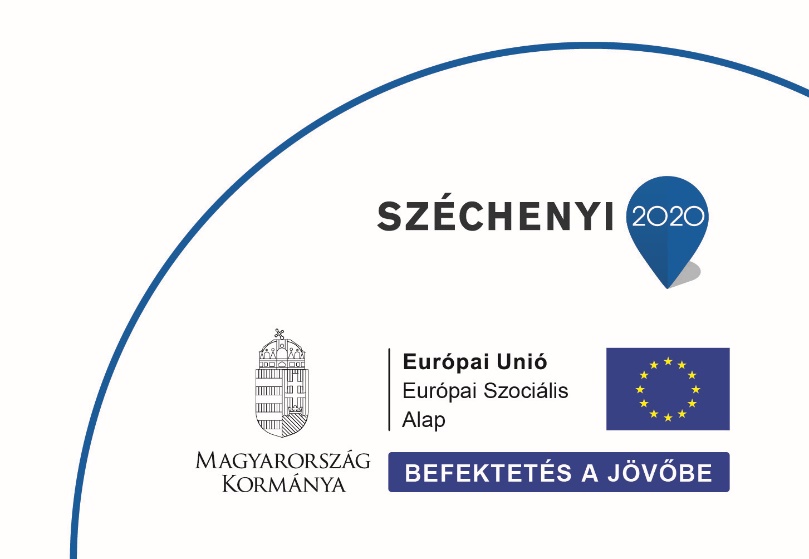 EFOP -3.2.14-2017-00004NyEW WAY – AZ ANGOL NYELVOKTATÁS MEGÚJÍTÁSA A NYÍREGYHÁZI EGYETEMMEL
A módszer: 
épít az információs technológia eszközeire, az internetre, a közösségi médiumokra (kutatómunka, szöveghallgatás, zártkörű levelezőrendszer, a levelezés nyelve az angol)  
fejleszti az emlékezetet, a figyelmet és a koncentrációt
pörgős munkastílus (ne vesszünk el a részletekben, mindig legyen világos, hogy  az éppen aktuálisan tanított résznek mi a funkciója az egész rendszerben)
EFOP -3.2.14-2017-00004NyEW WAY – AZ ANGOL NYELVOKTATÁS MEGÚJÍTÁSA A NYÍREGYHÁZI EGYETEMMEL
Új tanári szerep

Hatékony, célorientált
Ismeri a csoport tagjainak a tudásszintjét
Képes a megfelelő tananyag (tankönyv, feladatok)  kiválasztására
Segítő és tanácsadó
Követendő modell a diákjai számára
EFOP -3.2.14-2017-00004NyEW WAY – AZ ANGOL NYELVOKTATÁS MEGÚJÍTÁSA A NYÍREGYHÁZI EGYETEMMEL
Optimális tanulási környezet
tárgyi környezet
a tanulóközösség  motiváló ereje ( Mi mind azért vagyunk itt, mert többet akarunk tudni…)
                                     közös élmények
a foglalkozások időpontjának optimális megválasztása
EFOP -3.2.14-2017-00004NyEW WAY – AZ ANGOL NYELVOKTATÁS MEGÚJÍTÁSA A NYÍREGYHÁZI EGYETEMMEL
Aktuális tartalmak

provokatívak
érdekesek
tartalmuk a más órákon tanultakat egészítse ki
lehetőleg illeszkedjen   a tanulók érdeklődéséhez
EFOP -3.2.14-2017-00004NyEW WAY – AZ ANGOL NYELVOKTATÁS MEGÚJÍTÁSA A NYÍREGYHÁZI EGYETEMMEL
További kérdések:
tankönyvcsaládok (a tanár igénye szerint)
feladatgyűjtemények, gyakorlókönyvek
módszertani kézikönyvek

KÉRDÉSEK……………..
EFOP -3.2.14-2017-00004NyEW WAY – AZ ANGOL NYELVOKTATÁS MEGÚJÍTÁSA A NYÍREGYHÁZI EGYETEMMEL
A következő foglalkozások várható időpontja:
    2018. március 23. Barnucz Nóra
    2018. április 27. Pálinkás István
    2018. május 25. Dr. Granville Pillar
    2018. június 2.  „30 éves az Angol Tanszék” 
    2018. június 29. Kiss Tibor
Köszönöm a figyelmet!